全面
实用
专业
领导安全生产责任履职培训
博富特咨询
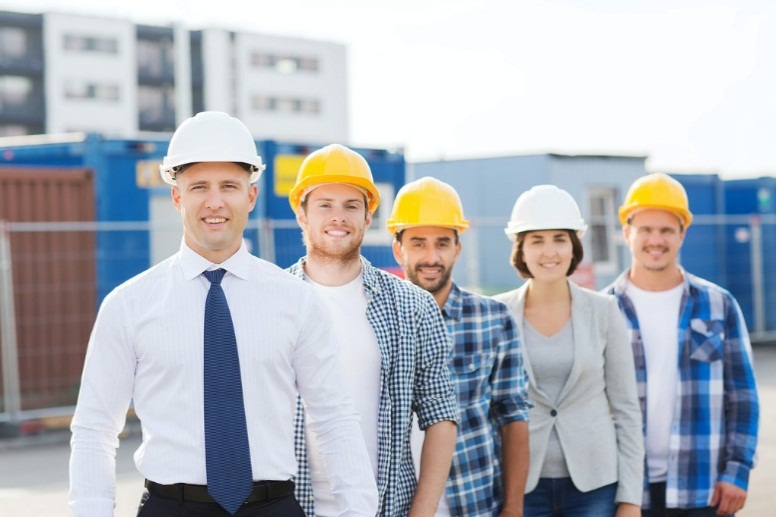 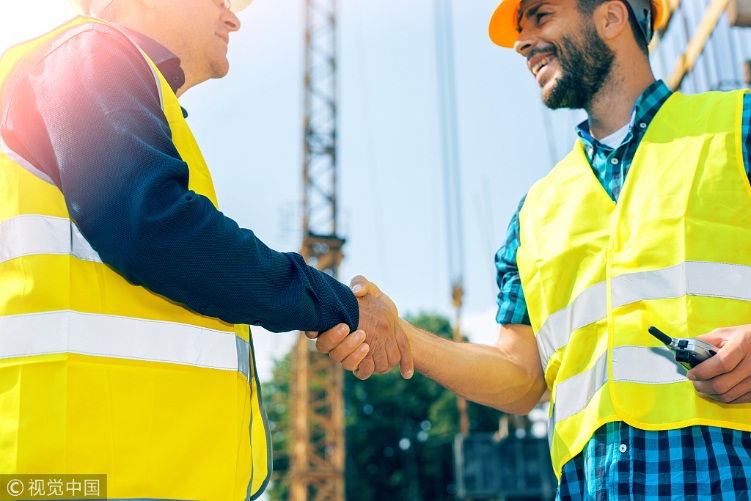 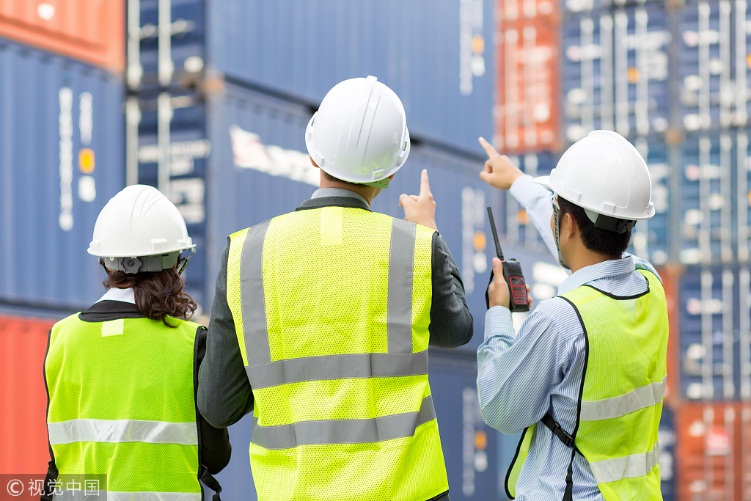 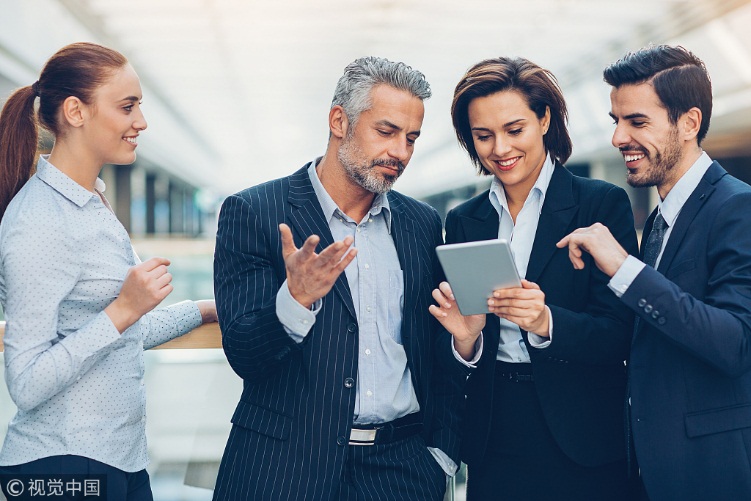 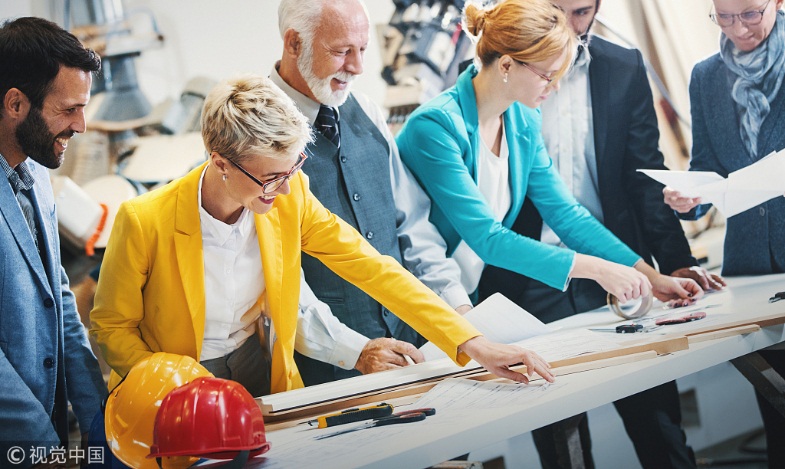 关于博富特
博富特培训已拥有专业且强大的培训师团队-旗下培训师都拥有丰富的国际大公司生产一线及管理岗位工作经验，接受过系统的培训师培训、训练及能力评估，能够开发并讲授从高层管理到基层安全技术、技能培训等一系列课程。
 我们致力于为客户提供高品质且实用性强的培训服务，为企业提供有效且针对性强的定制性培训服务，满足不同行业、不同人群的培训需求。
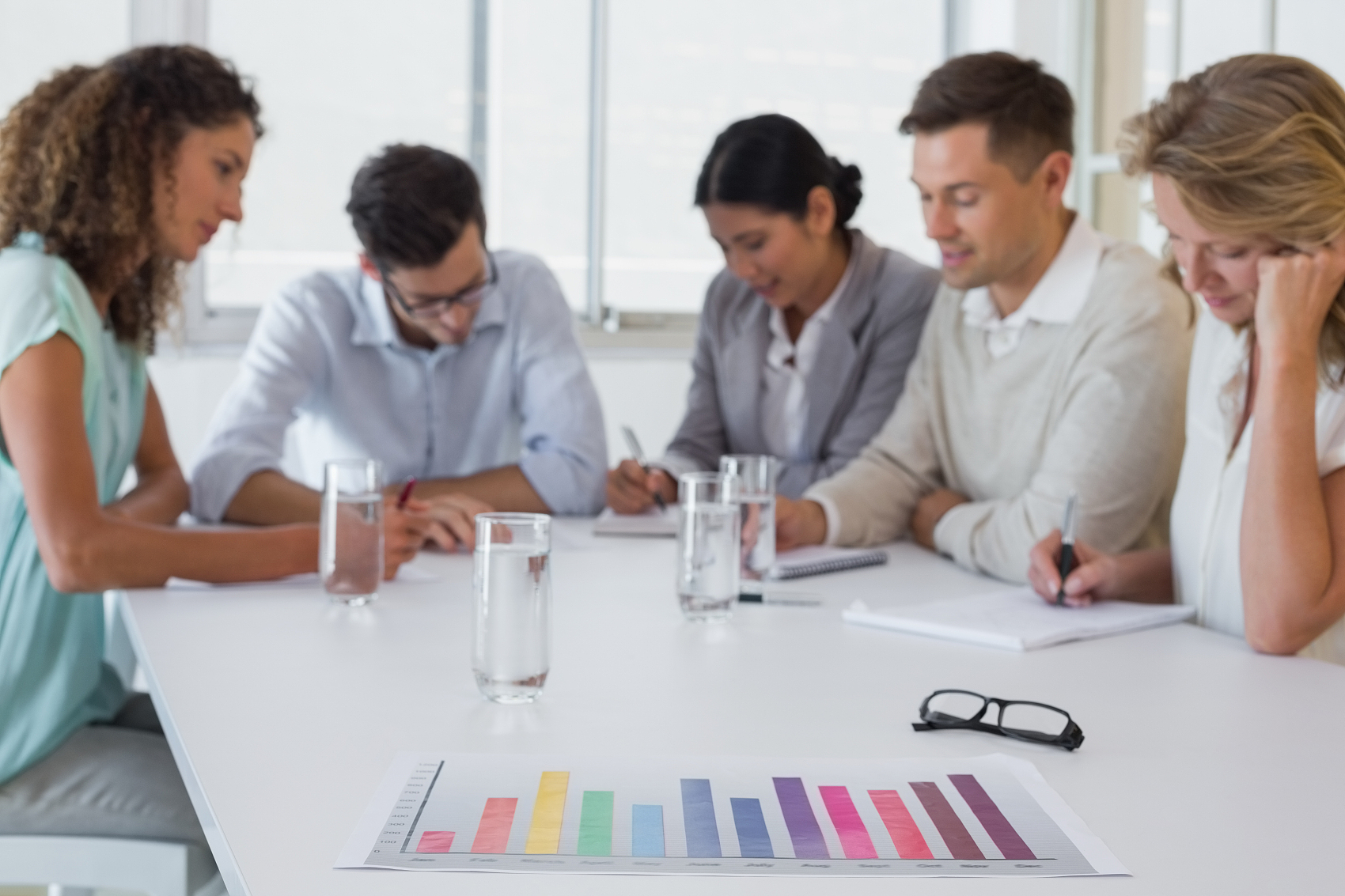 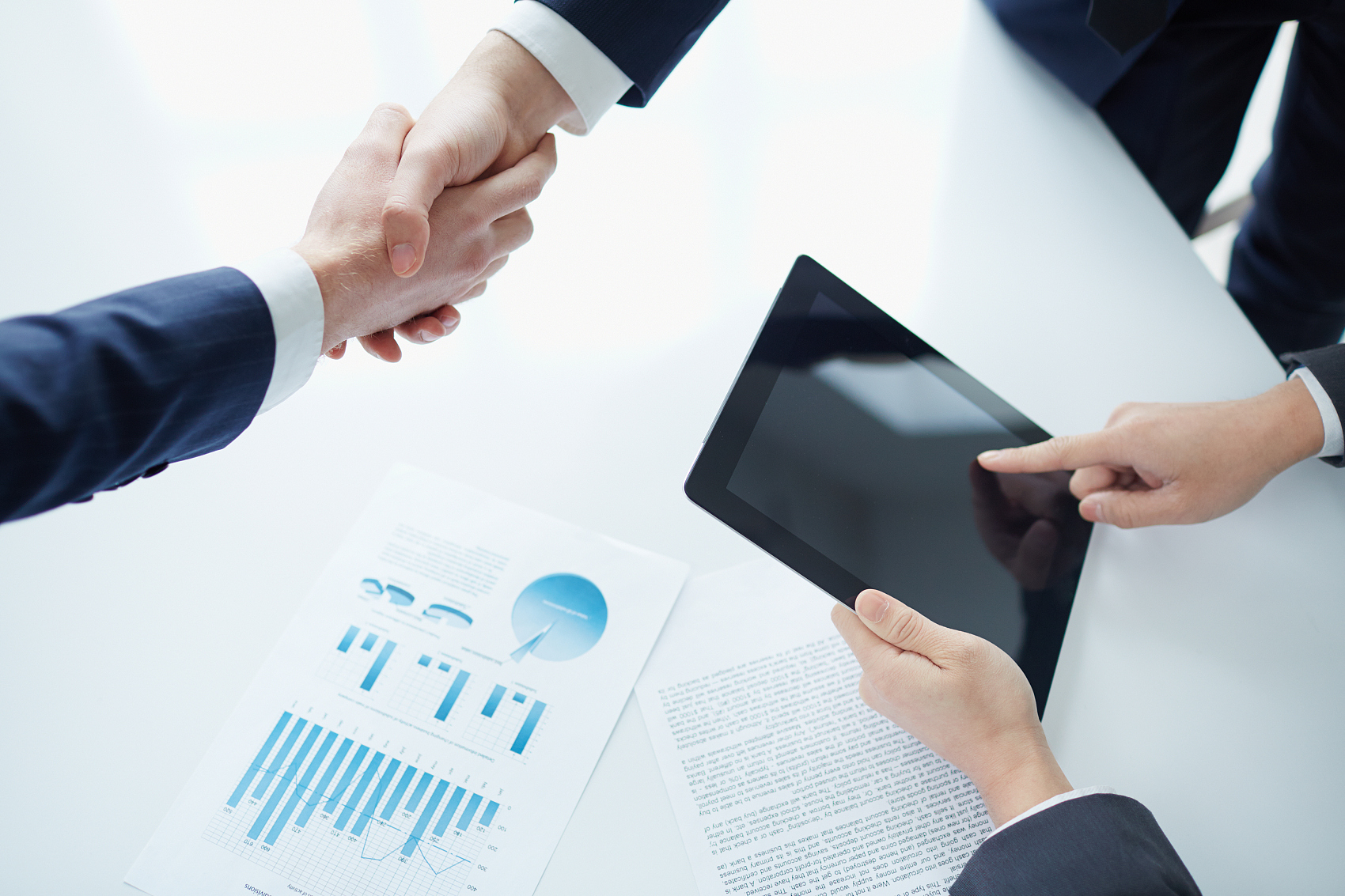 博富特认为：一个好的培训课程起始于一个好的设计,课程设计注重培训目的、培训对象、逻辑关系、各章节具体产出和培训方法应用等关键问题。
安全生产责任制
1
目
录
管理者安全职责
2
管理者履职方案
3
CONTENT
履职评价的标准
4
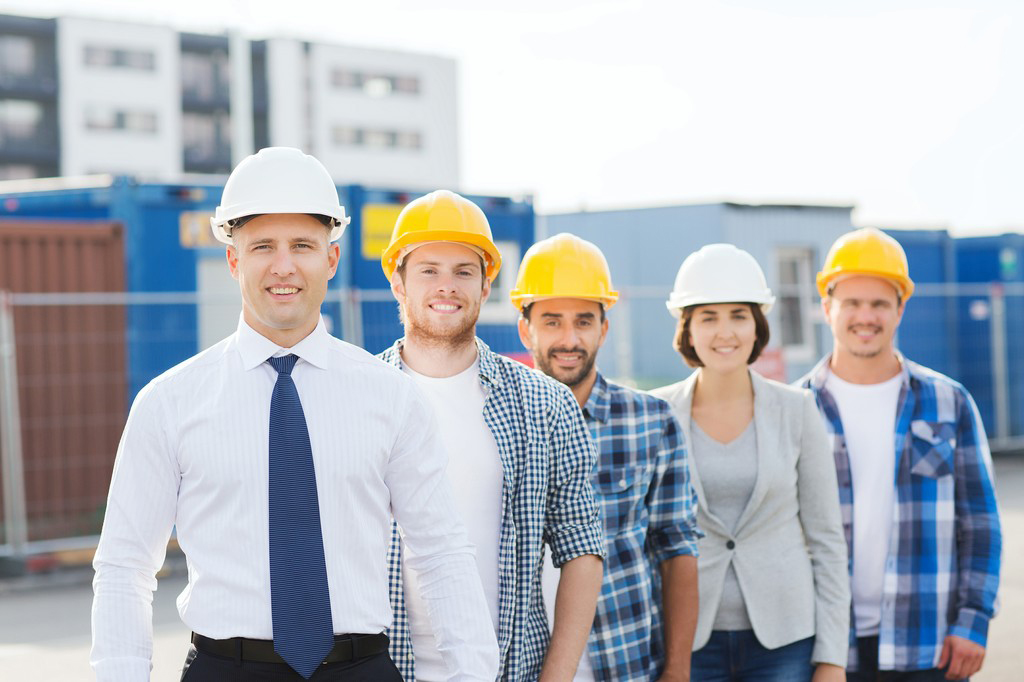 1
安全生产责任制
1 相关法律法规
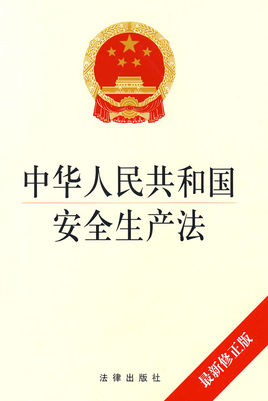 安全生产管理方针
生产经营单位是安全生产的责任主体
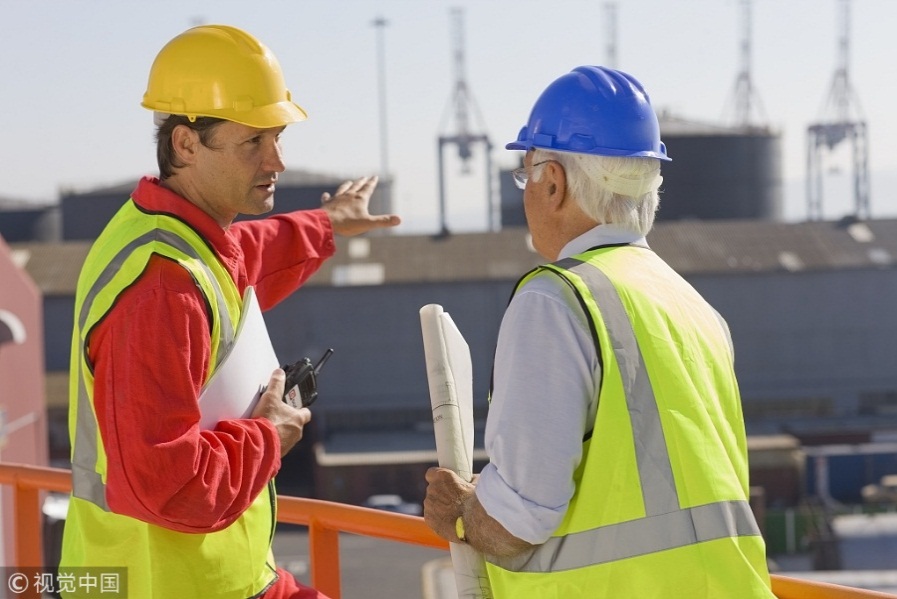 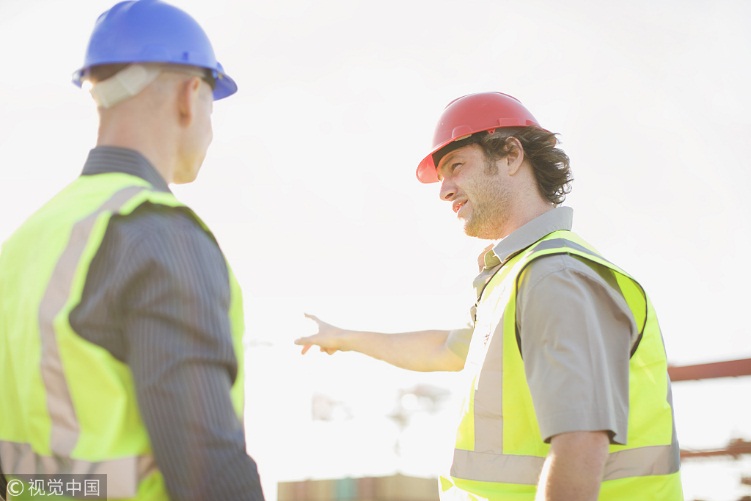 管生产的同时必须管安全
安全生产“一岗双责”
安全生产责任制
2 安全履职要求
建立责任制度
细化职责
明确责任
宣传教育
培训
自主学习
自觉履职
投入精力
改进方法
有责
尽责
知 责
监督
自查
评价
本单位
综合评价
主管部门评价
安全管理部门
上级主管部门
政府主管部门
自查自改
追求实效
PDCA
3 公司安全责任体系架构（仅供参考）
主体责任体系
管理责任体系
支持责任体系
公
司
总
部
办公室、人力部、财务部、规划部、资产部、工程部等部门
政府、集团专业监督部门
企业负责人
安全生产委员会
政府、安管部门、工会
子公司负责人
政府、安管部门、工会
子
公
司
及
下
属
公
司
下属公司负责人
设备、技术、设计、销售、采购、人事、财务等部门
安全员
工厂厂/部长
安全员
作业长、班组长
安全代表
岗位工人
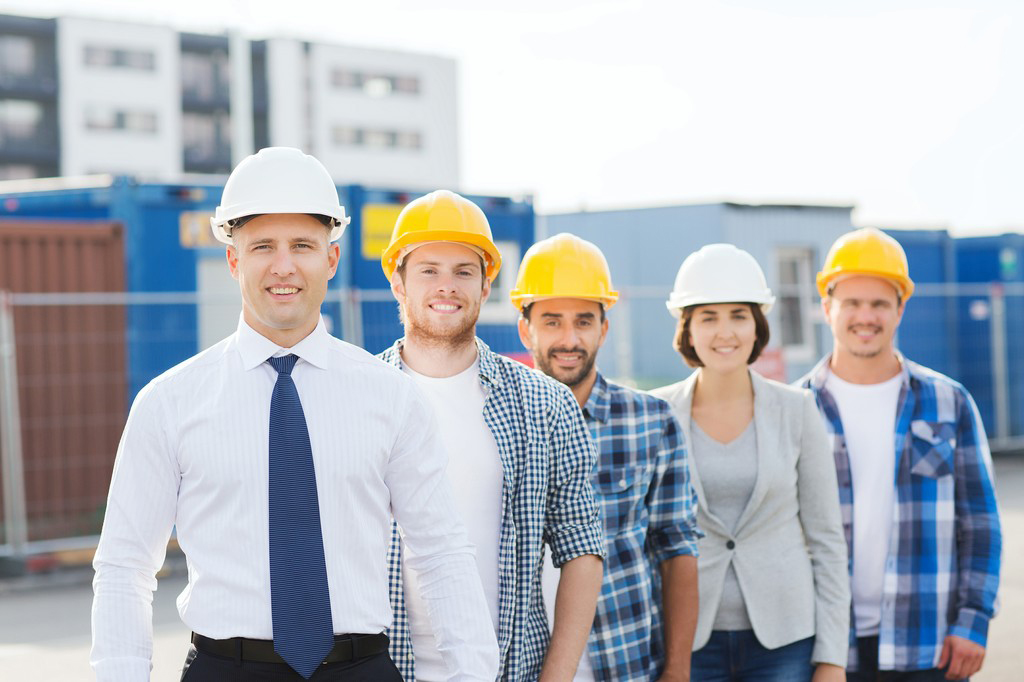 2
管理者安全职责
1 主要领导安全职责
生产经营单位的主要负责人对本单位安全生产工作负有下列职责：
（一）建立健全并落实本单位全员安全生产责任制，加强安全生产标准化建设；（二）组织制定并实施本单位安全生产规章制度和操作规程；（三）组织制定并实施本单位安全生产教育和培训计划；（四）保证本单位安全生产投入的有效实施；（五）组织建立并落实安全风险分级管控和隐患排查治理双重预防工作机制，督促、检查本单位的安全生产工作，及时消除生产安全事故隐患；（六）组织制定并实施本单位的生产安全事故应急救援预案；（七）及时、如实报告生产安全事故。”
-----摘自《中华人民共和国安全生产法》第二十一条
1 主要领导安全职责
生产经营单位的安全管理人员主要负有下列职责：
（一）组织或者参与拟订本单位安全生产规章制度、操作规程和生产安全事故应急救援预案；（二）组织或者参与本单位安全生产教育和培训，如实记录安全生产教育和培训情况；（三）组织开展危险源辨识和评估，督促落实本单位重大危险源的安全管理措施；（四）组织或者参与本单位应急救援演练；（五）检查本单位的安全生产状况，及时排查生产安全事故隐患，提出改进安全生产管理的建议；（六）制止和纠正违章指挥、强令冒险作业、违反操作规程的行为；（七）督促落实本单位安全生产整改措施。
-----摘自《中华人民共和国安全生产法》第二十五条
-----摘自《中华人民共和国安全生产法》第二十五条
2 安全责职责分工
生产经营单位主要负责人安全生产职责
分管安全领导
分管业务领导
√
建立、健全本单位安全生产责任制
组织制定本单位安全生产规章制度和操作规程
√
√
保证本单位安全生产投入的有效实施
√
√
督促、检查本单位的安全生产工作，及时消除生产安全事故隐患
√
√
组织制定并实施本单位的生产安全事故应急救援预案
√
√
及时、如实报告生产安全事故
√
3 分管领导具体职责
分管其它工作的负责人
分管安全生产工作的负责人
是安全生产工作综合监督管理的责任人，对安全生产工作负组织领导和综合监督管理领导责任，协助主要负责人做好安全管理工作
负责贯彻落实安全生产有关方针政策、法律法规，组织建立安全管理体系
组织开展安全生产事故的应急救援和调查处理工作  
指导协调本企业的安全生产监督、检查和考核
对其分管范围内的安全生产工作负直接领导责任
抓好分管范围内的安全生产工作
支持配合分管安全生产工作负责人的工作  
分管安全生产的负责人协助主要负责人履行安全生产职责
其他负责人应当按照各自分工，负责其职责范围内的安全生产工作
其他管理者职责
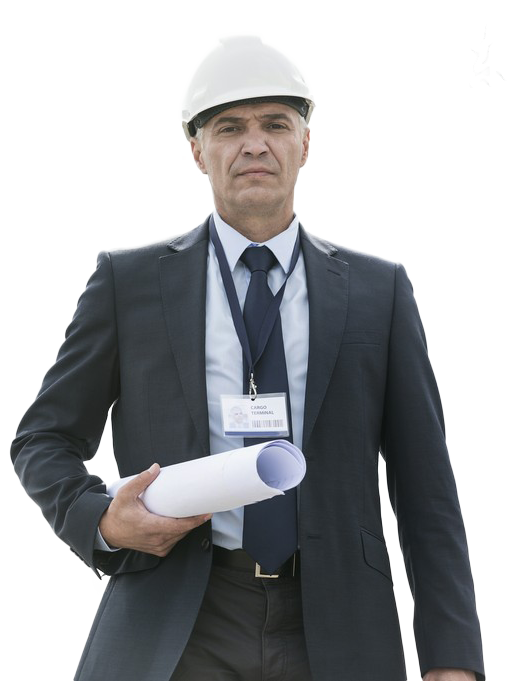 工厂厂长（部长）
全面负责本工厂安全生产工作，召开安全会议，开展安全活动
保证法律法规和规章制度的执行，把安全工作列入重要议程
在专业人员指导下，组织制定安全作业规程、规章制度，并检查执行情况
组织制定临时生产任务，设备检修等安全预案，落实措施，并负责现场指挥
组织经常性安全设施，现场隐患的检查治理，不断改善生产条件
开展对员工的安全教育，负责组织编制、实施安全技术措施
发生安全事故时及时采取应急措施，并报告上级领导，参与事故调查，落实整改措施
检查、督促下属履行安全生产职责
4 二长及员工职责
班组长
岗位人员
对本岗位的安全生产负直接责任
接受安全生产教育培训，学习安全法律法规，掌握安全操作技能，增强安全保护意识
遵守有关安全规章制度和操作规程
遵守劳动纪律，坚持标准化作业
做好设备、工器具等维护保养，保持作业现场整洁，正确使用、妥善维护、保管各种安全装  置，防护设施、劳防用品
全面负责本班组的安全生产工作
执行本单位对安全生产的规定和要求
督促本班组员工遵守安全规章制度和安全操作规程
规范作业、杜绝三违
带领班组员工开展隐患排查、自查自改；推行安全自主化管理，保持和改善现场作业环境
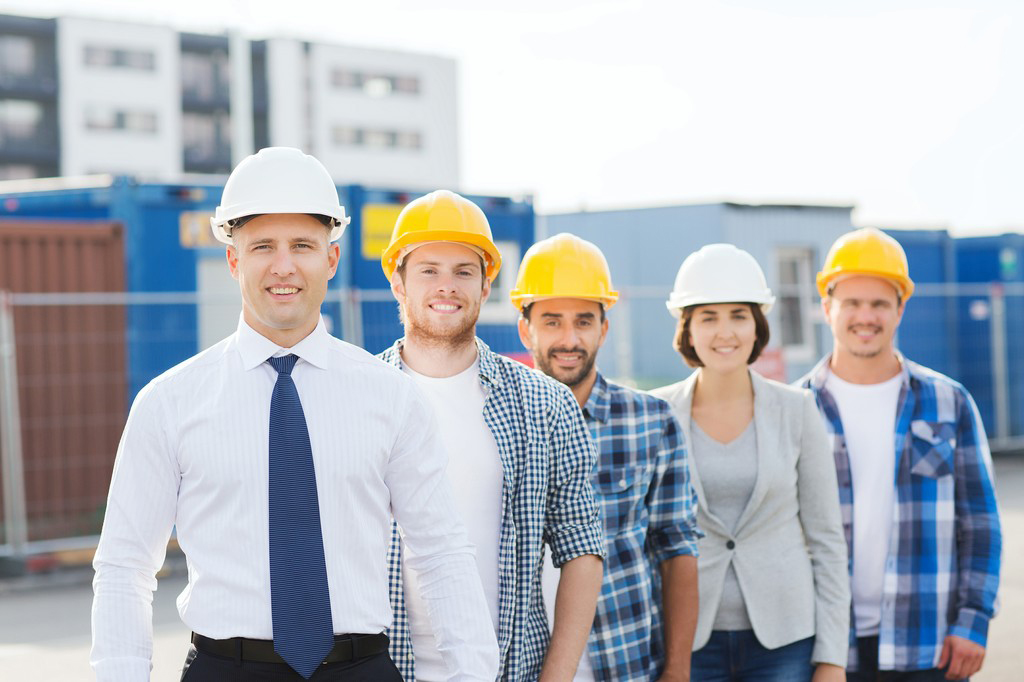 3
管理者履职方案
1 转变安全管理理念和管理方式
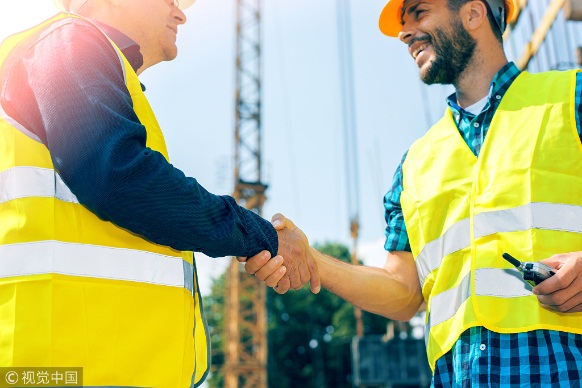 事故可以控制和避免
隐患就是事故
我要安全、我的责任
宣传三个理念
充分了解现场安全状态和薄弱环节，加强调查研究、听取现场意见、解决实际问题、追求工作实效
充分了解员工行为习惯和思想动态，因势利导、扬长避短，调动员工的自主性、积极性
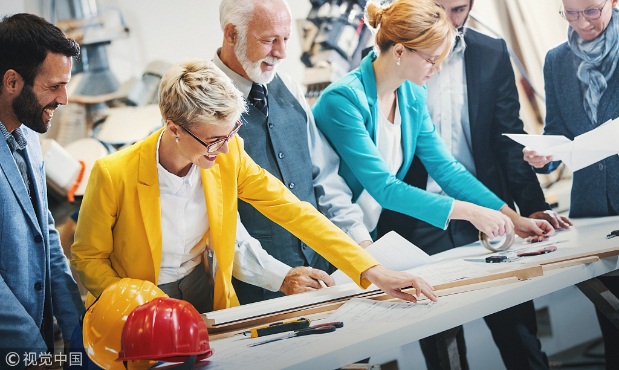 强化二个了解
1 转变安全管理理念和管理方式
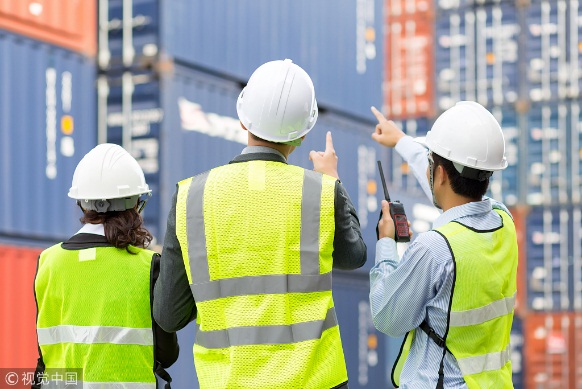 由管事故向控隐患转变
由重视制度制定向强化现场执行转变
由职能推进型向自主管理型转变
推进三个转变
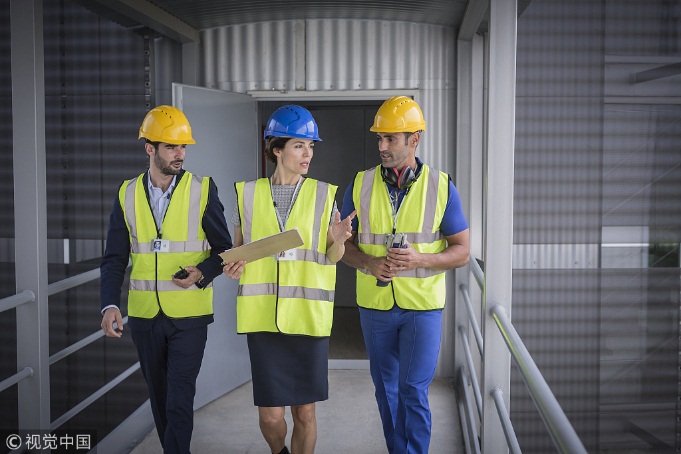 安全生产 、安全责任、隐患排查、自主管理、班组学习、制度执行、计划落实
落实七项措施
2 安全履职要素
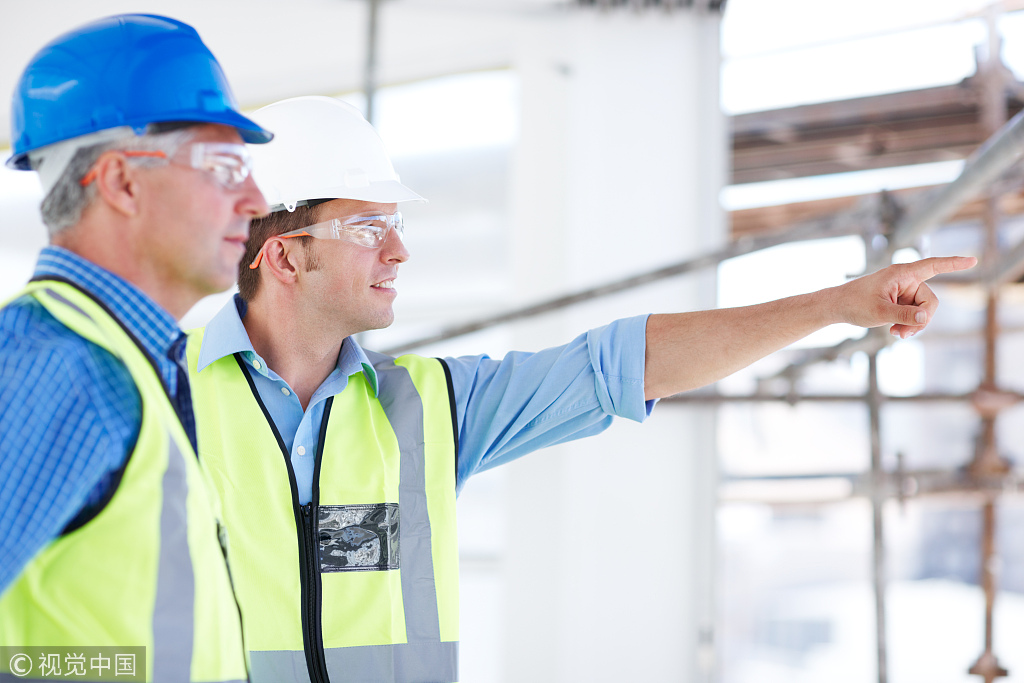 3 相关要求提示
管理者安全履职方案涉及单位主要领导、分管领导及工厂厂长；
履职方案应以提升现场安全管理能力为主要目的，重心下移、立足现场、解决问题；
应在调查研究的基础上，结合单位/区域特点，相关管理者亲自制定方案；
安全履职要从现场改善、健康安全出发，追求实效，避免任何形式主义；
履职内容要纳入管理者工作计划，要明确目标、进度节点、闭环控制；
要及时记录、总结、改进，善于发现区域内的亮点与不足，实现持续改进；
安全、技术管理人员要在专业技术方面给予支撑。
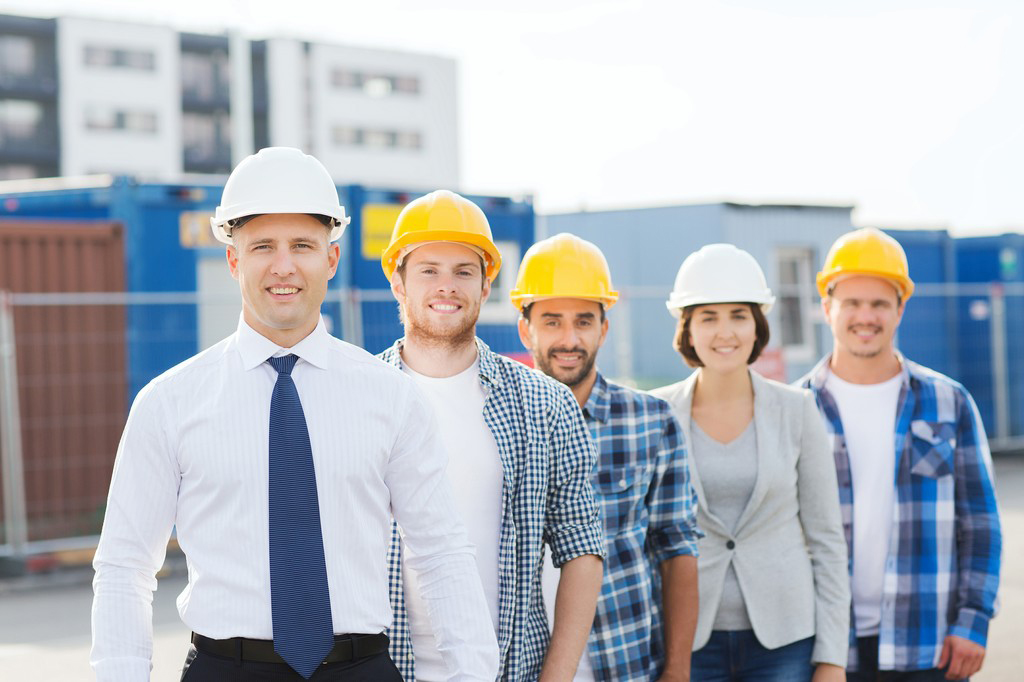 4
履职评价的标准
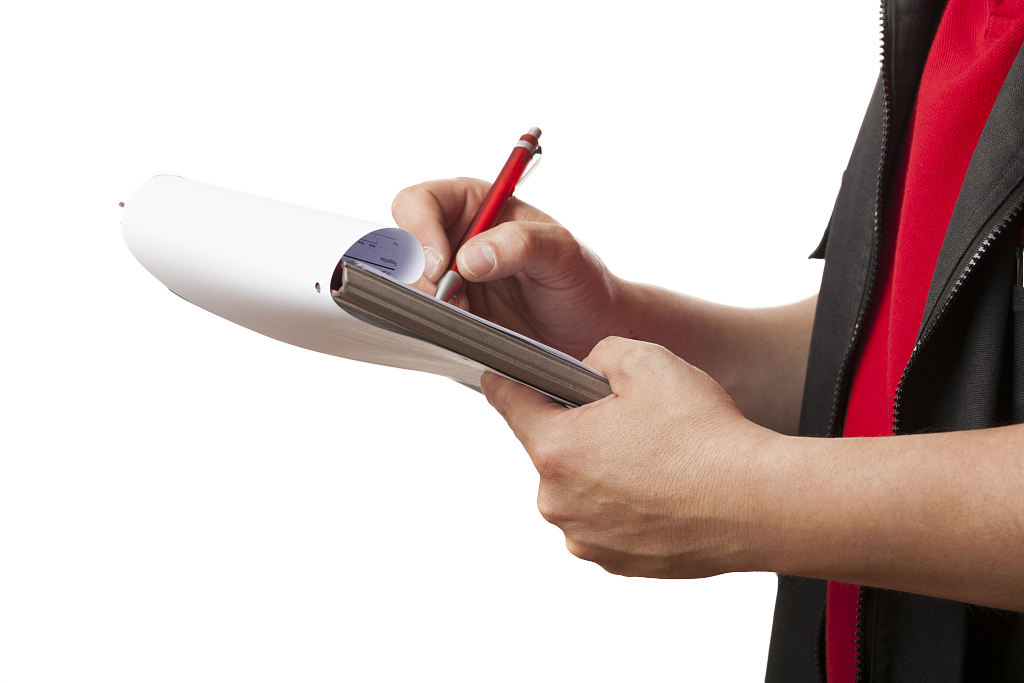 1 履职评价办法
安工部拟订领导履职评价标准，并在一季度发到各子公司，听取相关人员意见；
安工部将组织相关人员开展评价，两次/年（6、11）；若无法按时完成，将考虑请外单位专家到现场指导评价工作；
评价结果将在公司安委会会议上报告，会议将提出整改要求；
针对不合格者，将组织再培训；同时，将评价结果纳入个人和单位年度安全绩效；
评价结果分级：优秀≥90分、良好≥80分、合格≥70分、待整改＜70分；
公司组织开展评价对象是：主要领导、安全分管领导、业务分管领导，若无分管领导，将由主要领导承担其职责。
2 履职评价标准（仅供参考）
2 履职评价标准（仅供参考）
感谢聆听
资源整合，产品服务
↓↓↓
公司官网 | http://www.bofety.com/
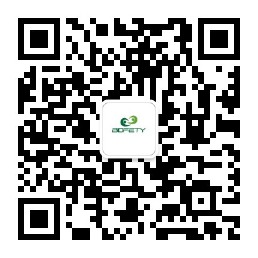 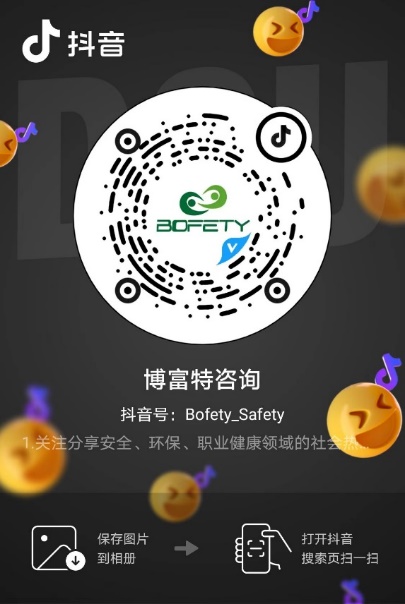 扫码关注我们
获取第一手安全资讯
如需进一步沟通
↓↓↓
联系我们 | 15250014332 / 0512-68637852
抖音
微信公众号
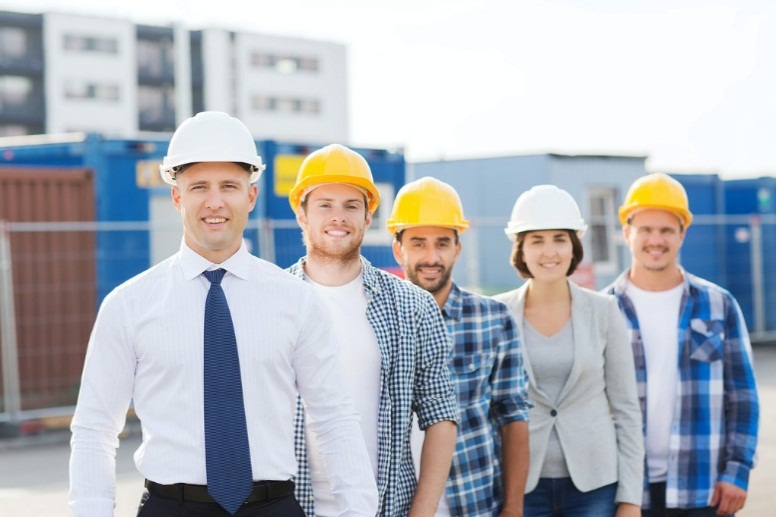 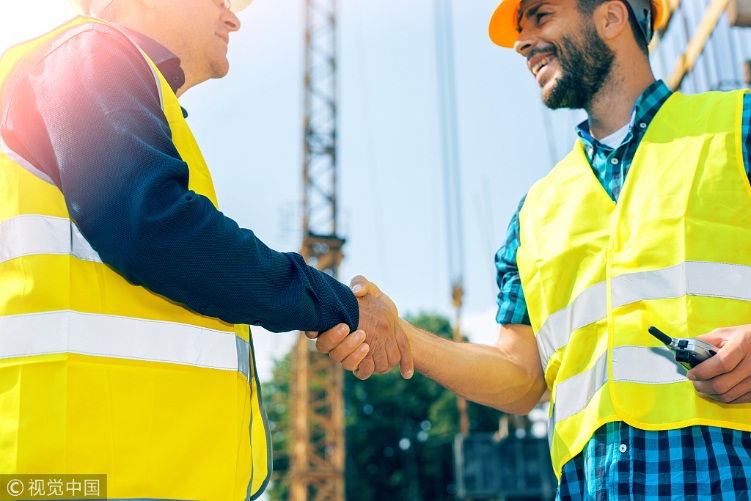 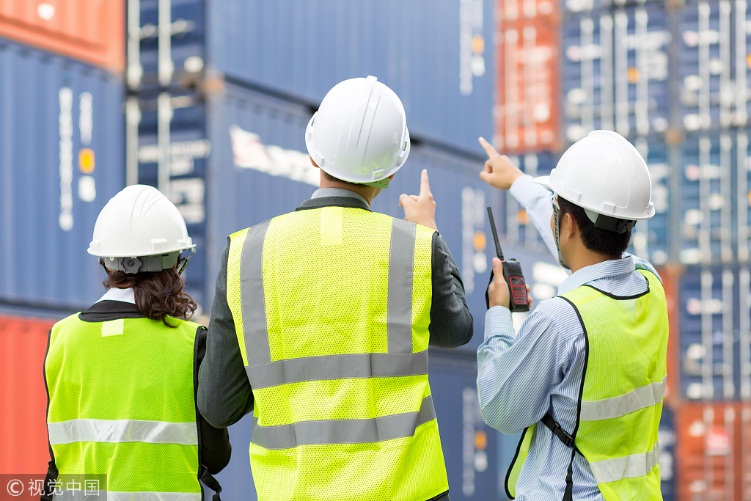 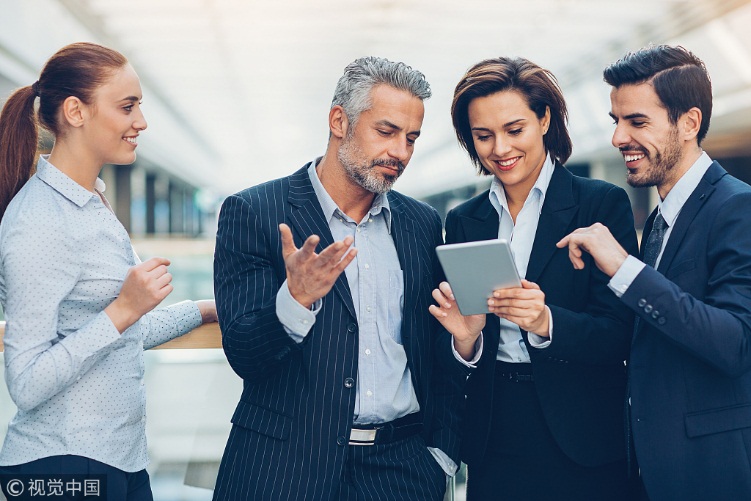 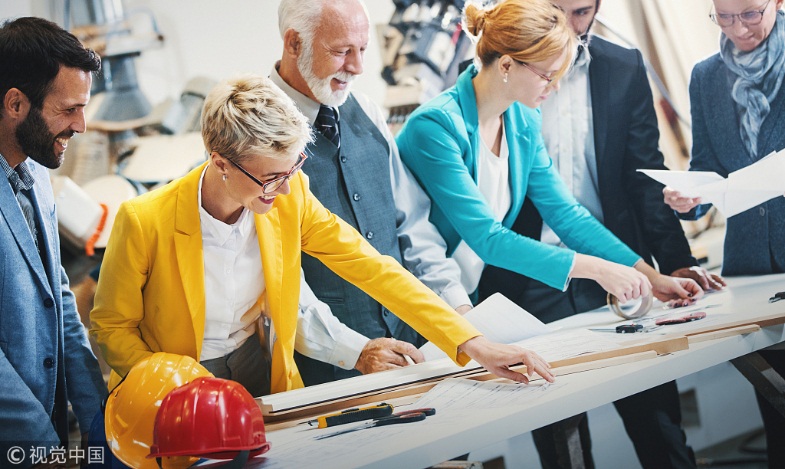